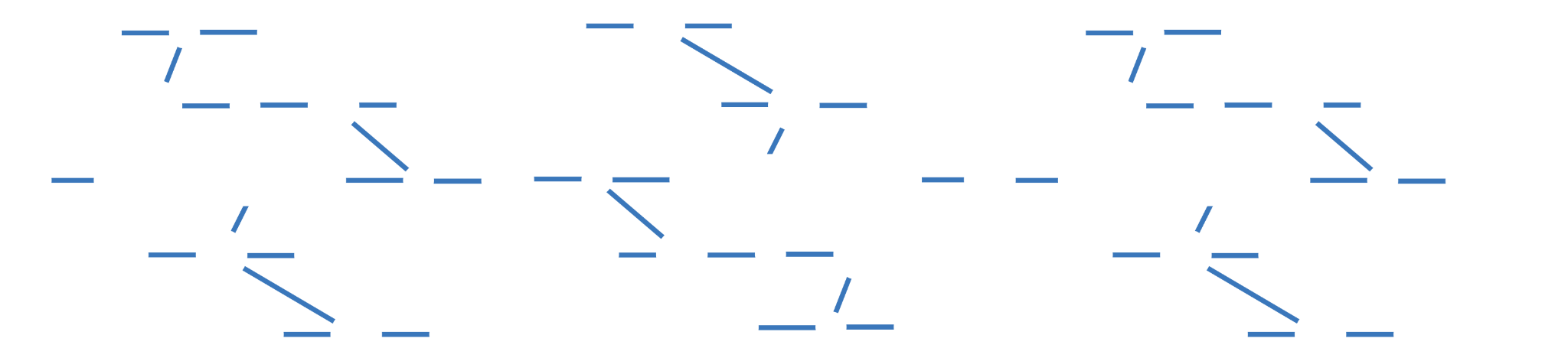 NASPAA ACCREDITATION





Standard 3: Matching operations with mission: 
Faculty performance
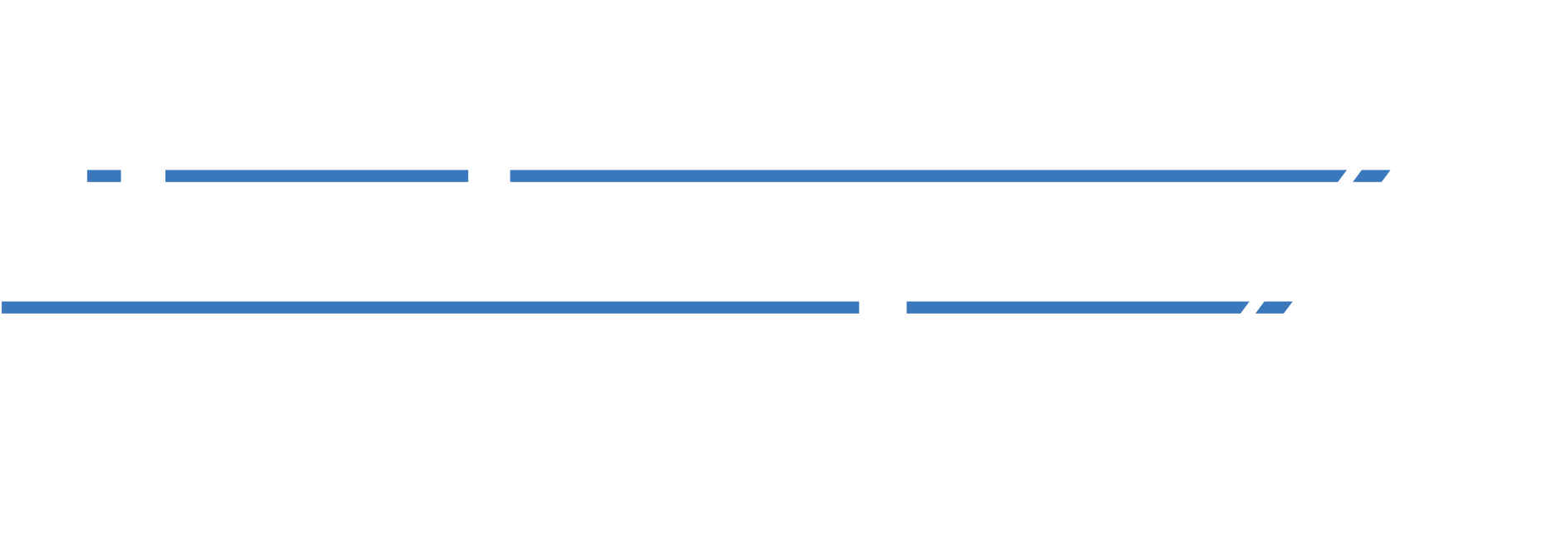 3.1 Faculty Qualifications
3.2 Faculty Diversity
3.3 Research, Scholarship, and Service
The program's faculty members will be academically or professionally qualified to pursue the program’s mission.
The program will promote equity, diversity and a climate of inclusiveness through its recruitment, retention, and support of faculty members.
Program faculty members will produce scholarship and engage in professional and community service activities outside of the university appropriate to the program’s mission, stage of their careers, and the expectations of their university.
Matching operations with mission: Faculty performance
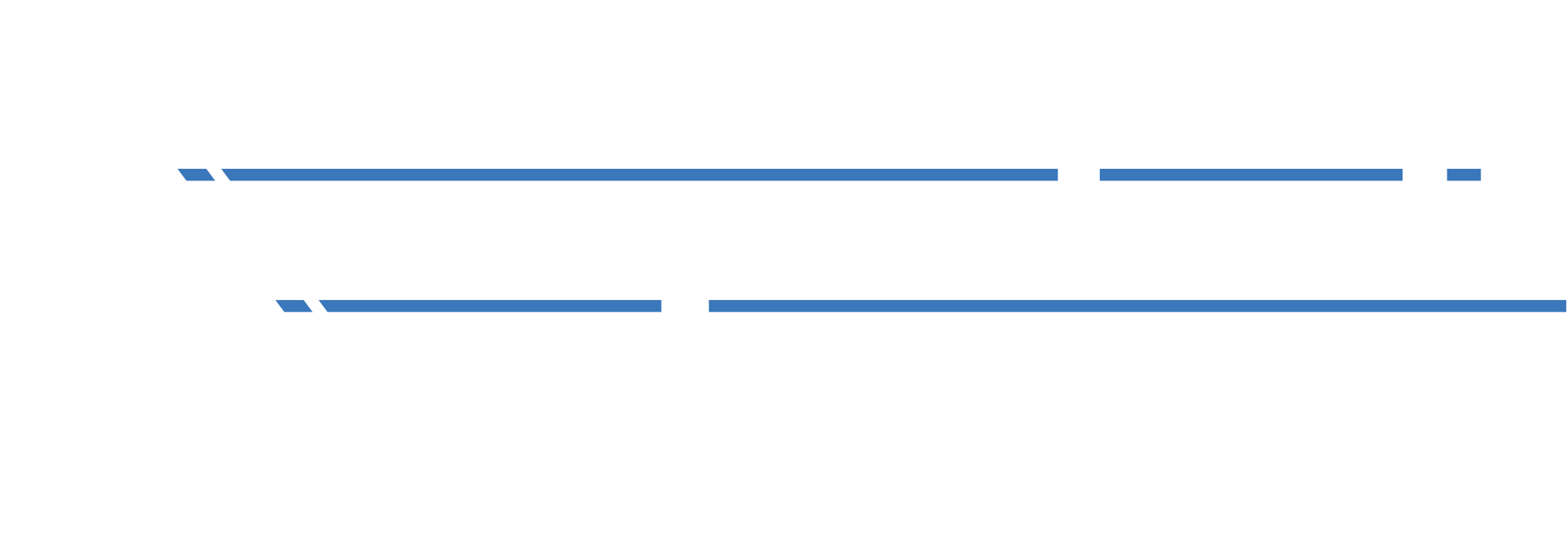 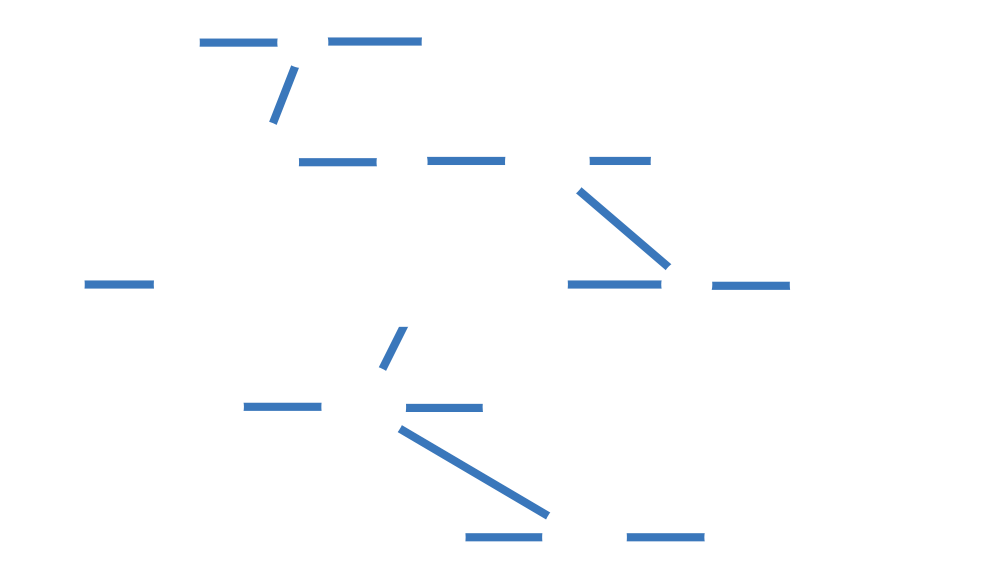 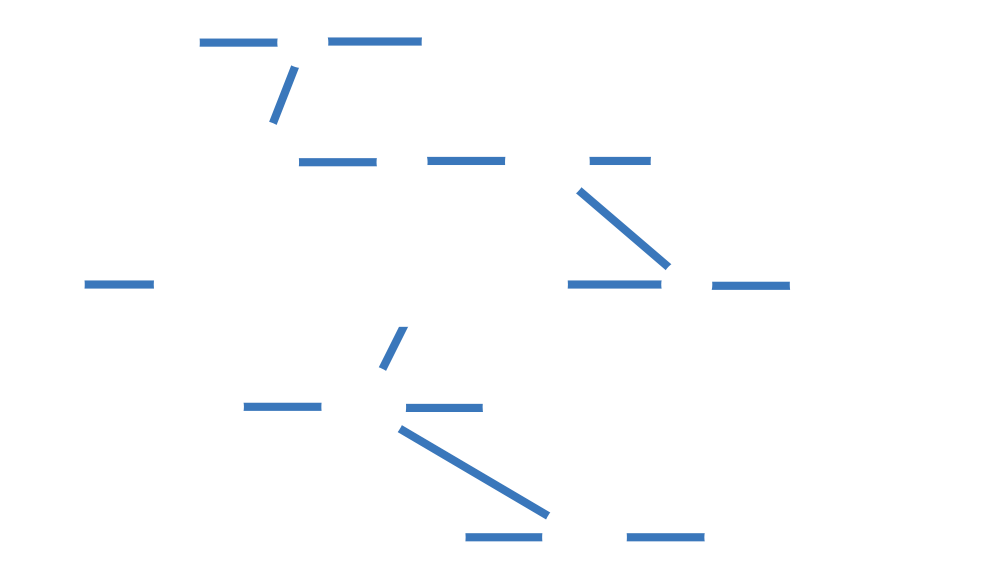 Identify at least five nucleus faculty for the self-study year and the year prior to the self-study
Provide program policy for determining academically and professionally qualified faculty
Standard 3.1: Faculty Qualifications
Provide the percentage of courses that are taught by nucleus, full-time, and academically qualified faculty in the self-study year
Describe the steps and strategies the program uses to support faculty in their efforts to remain current in the field
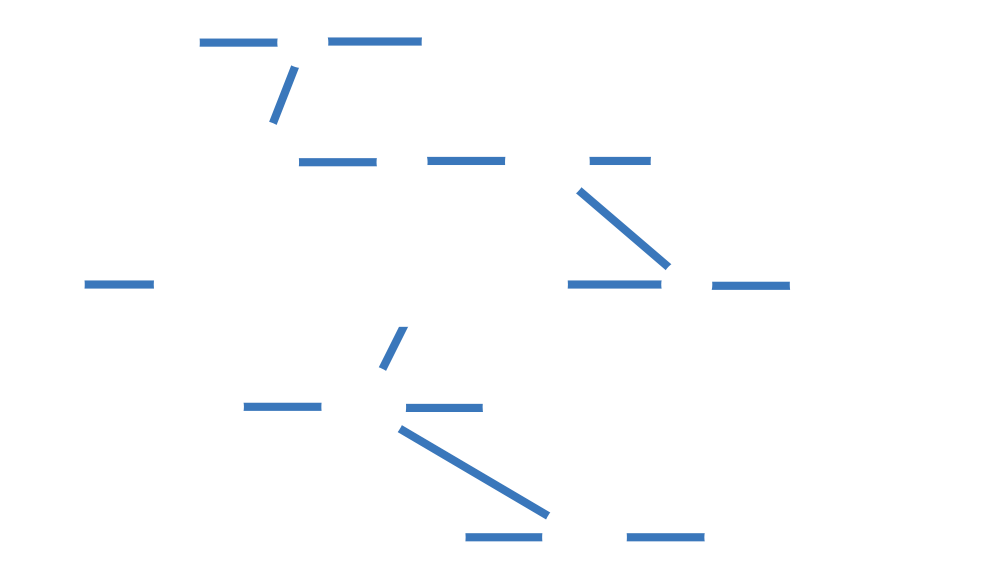 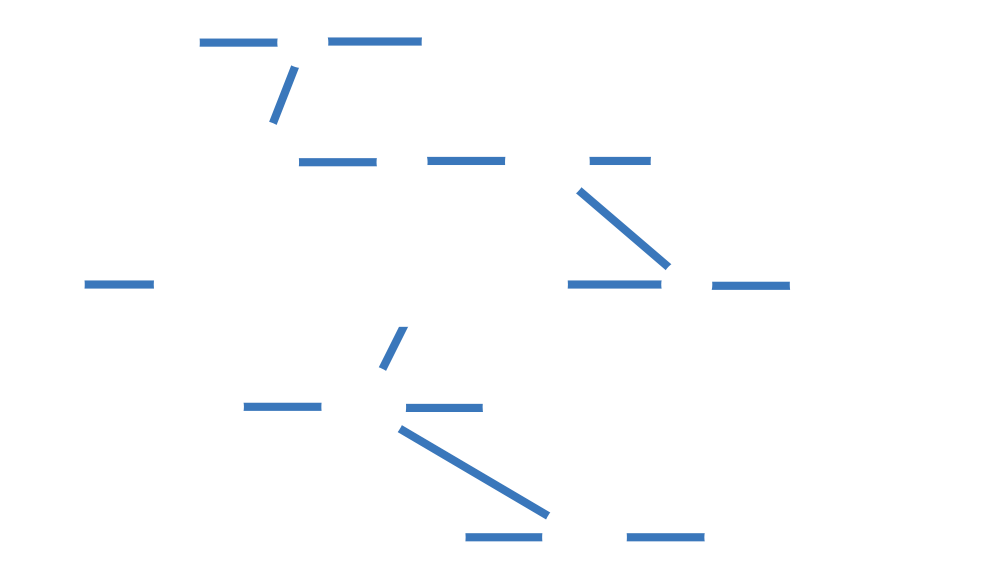 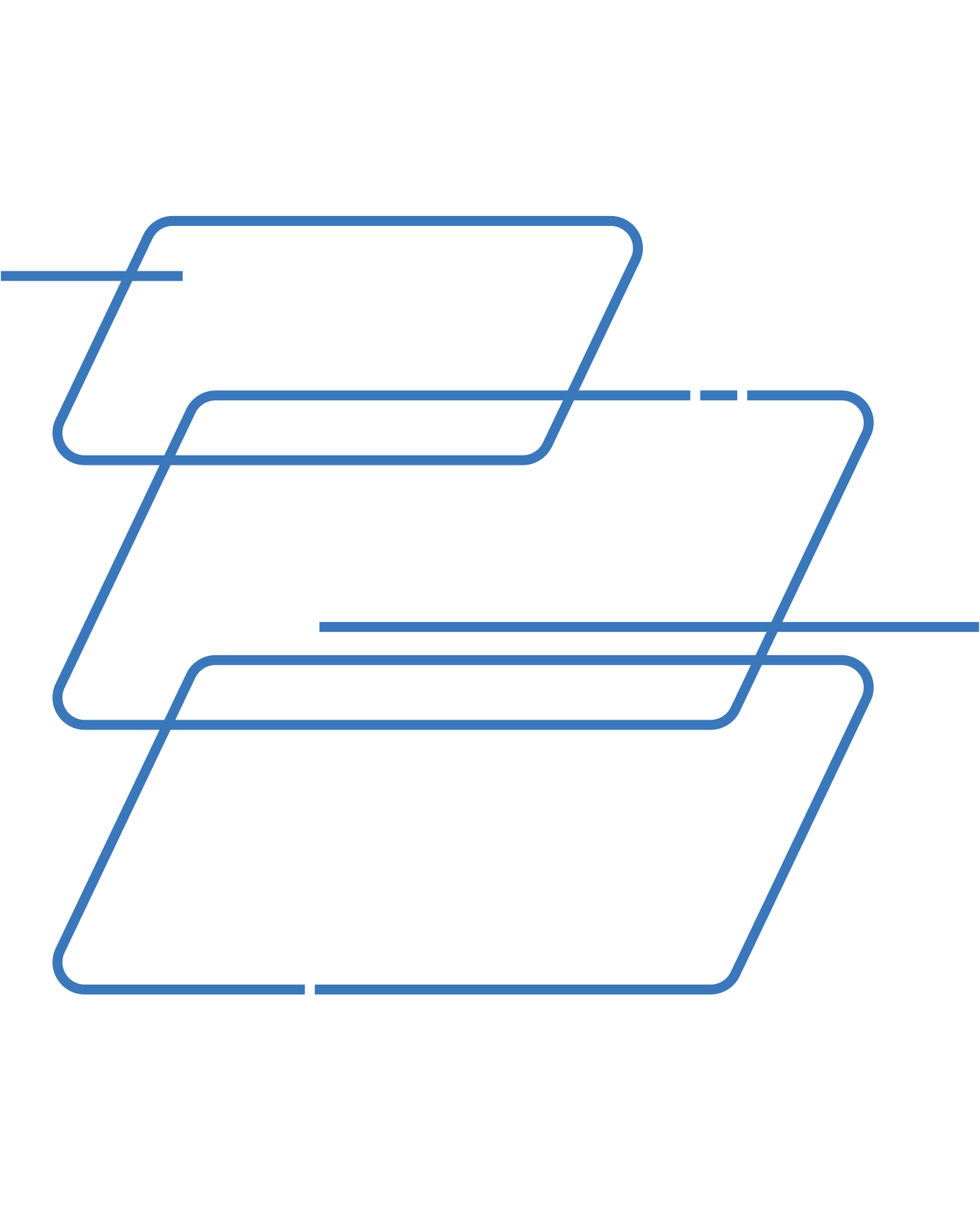 Complete the faculty diversity table
Standard 3.2: Faculty Diversity
Explain how current faculty diversity efforts support the program mission
Describe how the diversity of the faculty has changed in the past 5 years
Standard 3.3: Research, Scholarship, and Service
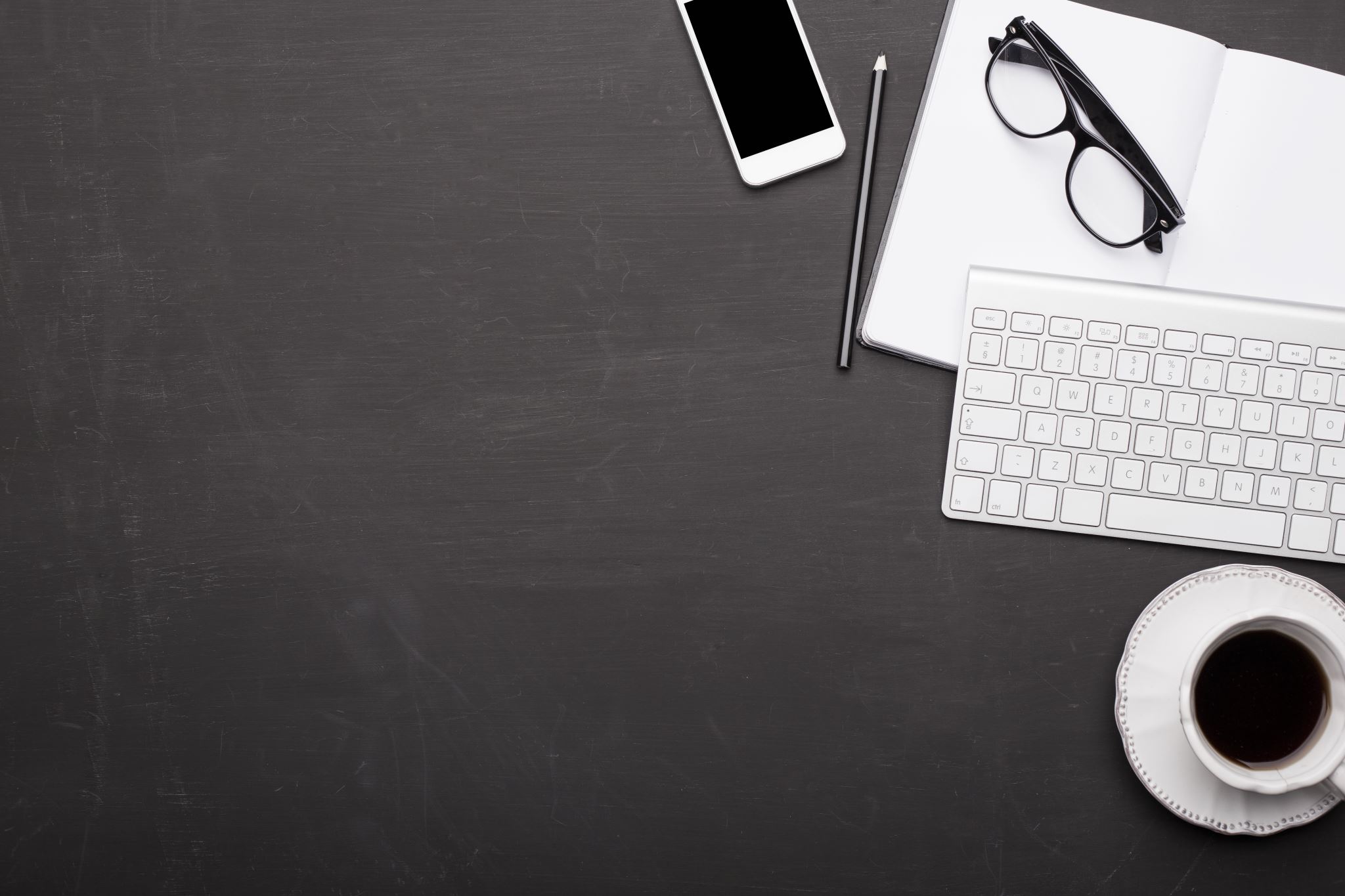 Provide one “exemplary” activity for five of your nucleus faculty members 
Provide some overall significant outcomes or impacts on public service related to these “Exemplary Efforts”